Teleworking
Magical Solution for Employee Productivity and Happiness
or
Bane of Management’s and Legal’s Existences
Prepared for the 2023 NCACCT Leadership Seminar
NCACCA Attorneys Meeting – Thursday, August 31, 2023
Mr. Jonathan White, Staff Attorney at Central Carolina Community College
Scope
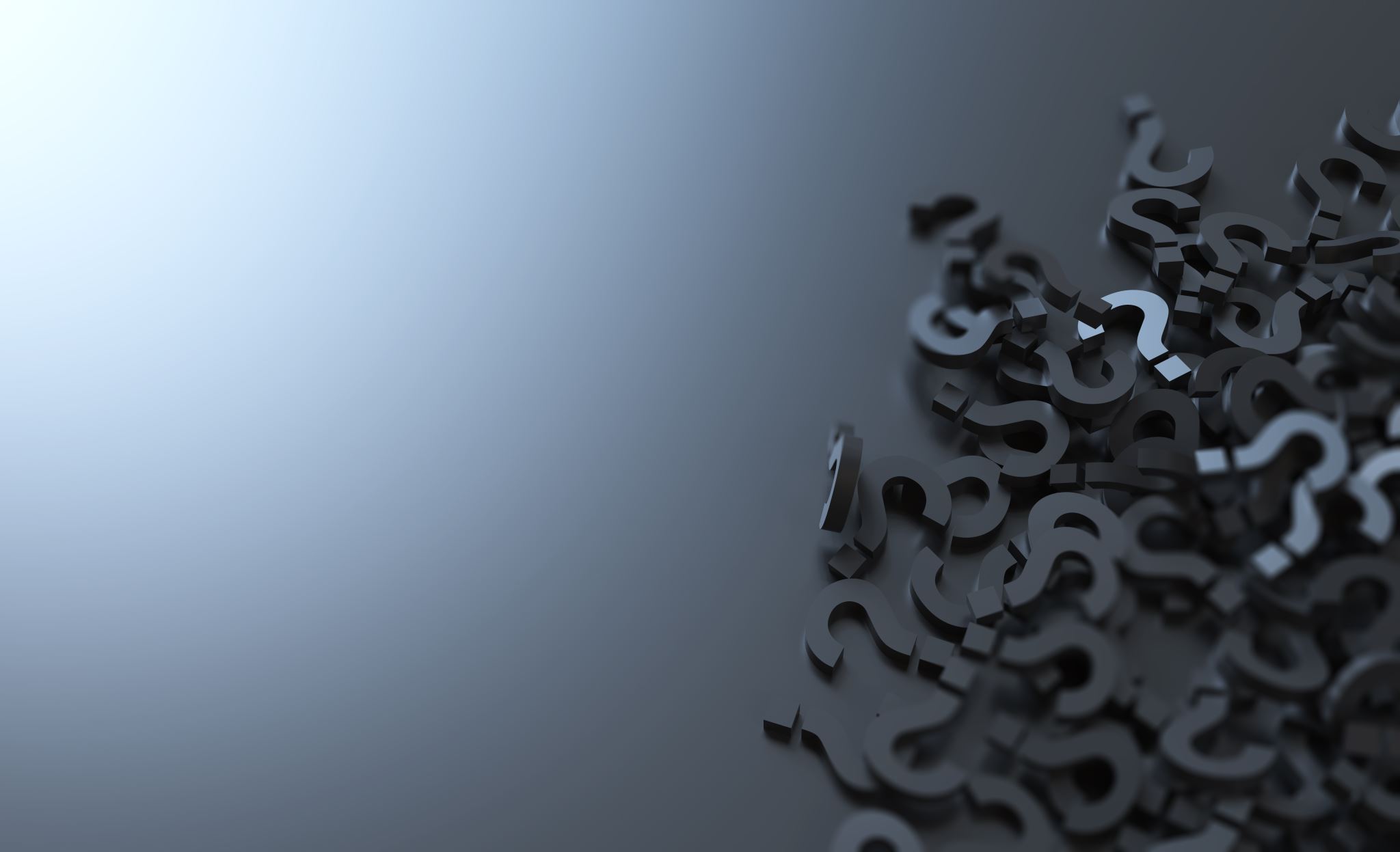 Outline
Why Teleworking Matters
Benefits of Teleworking
Drawbacks of Teleworking
Legal & Risk Concerns
Alternatives
Potential Models
Why Teleworking Matters
[Speaker Notes: Sources

https://www.pewresearch.org/short-reads/2023/03/30/about-a-third-of-us-workers-who-can-work-from-home-do-so-all-the-time/
https://www.pewresearch.org/wp-content/uploads/2023/03/remote-hybrid-workers-topline.pdf

Notes

This graph is only indicative of teleworkable jobs – the numbers do not reflect the people who are still reporting on-site because their jobs cannot be done at an alternate site (e.g., janitorial, maintenance, and sales staff). The article provides a general overview wherein most of the data in this table can be found. However, the remainder of the data is obtained from the survey details PDF. Data for October 2020, January 2022, and February 2023 can be found on page 3 under the question coded WFHCURR. Pre-Pandemic data can be found on page 3 under the question coded WFHPAST; responses over the three-year timeframe were averaged. “All of the time” = Fully Telework; “Most of the time” and “Some of the time” = Hybrid; “Rarely” and “Never” = Fully Office.]
Why Teleworking Matters
[Speaker Notes: Sources

https://www.pewresearch.org/short-reads/2023/03/30/about-a-third-of-us-workers-who-can-work-from-home-do-so-all-the-time/
https://www.pewresearch.org/wp-content/uploads/2023/03/remote-hybrid-workers-topline.pdf


Notes
This table is the same as the previous table, but rearranged to show the trends for each category of work over time.]
Why Teleworking Matters
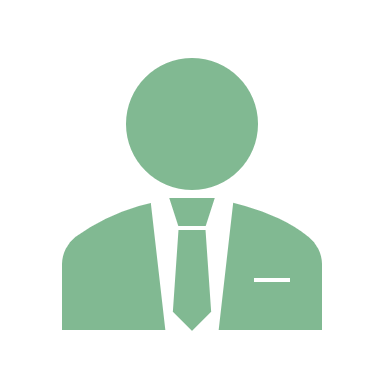 EMPLOYEE PERSPECTIVES

Work-Life Balance
Increased Productivity
Decreased Costs
Supports Preferred Work-Styles & Diverse Personality Types
In 2022, 34% of employed people did some or all of their work from home; 54% of those with a Bachelor’s degree or higher performed some work at home.
[Speaker Notes: Sources

https://www.pewresearch.org/short-reads/2023/03/30/about-a-third-of-us-workers-who-can-work-from-home-do-so-all-the-time/
https://www.bls.gov/news.release/atus.nr0.htm

Notes

This list was drawn from a combination of sources. Work-life balance and increased productivity came directly from Pew Research’s report. Decreased costs and accommodating other personality types came from anecdotal evidence within my own work environment. Telework statistic from 2022 comes from BLS Economic News Release.]
Benefits of Teleworking
[Speaker Notes: Sources

https://www.shrm.org/resourcesandtools/hr-topics/technology/pages/why-are-some-companies-moving-away-from-telework.aspx
https://us.practicallaw.thomsonreuters.com/w-001-3935

Notes

Most of this slide is from anecdotal evidence based off of observations in my own work environment as well as issues discussed and taught in NC Office of State Human Resources training. A preference for telework and flexible work arrangements does appear to be more pronounced in the younger generations, while the abilities to attract inaccessible talent, to support and retain employees who have to relocate, and to prepare for future emergencies are logical consequences without need of much further explanation. Increased productivity on focused tasks is anecdotal in nature, while reduced costs is supported by the SHRM article source. Westlaw’s Remote Employees: Best Practices article provides additional support.]
Drawbacks of Teleworking
[Speaker Notes: Sources

https://us.practicallaw.thomsonreuters.com/w-001-3935

Notes

The vast majority of these issues are anecdotal in nature, though they are all generally well-discussed enough that they merit concern and serious consideration. While some, like resource costs, difficulty in communicating, and challenges relating to organizational culture, are all relatively apparent, the morale and equity concerns are a bit less obvious and potentially more difficult to ferret out. Legal and risk concerns are taken up in future slides. Westlaw’s Remote Employees: Best Practices article provides additional support.]
TWO IMPORTANT POINTS
#1
#2
RISK ASSESSMENTS ARE INDICATIVE OF THE LEVEL OF ATTENTION YOU SHOULD GIVE TO EACH ISSUE IN EACH SITUATION, NOT TO DISSUADE OR SUGGEST ANY PARTICULAR APPROACH
WHETHER YOU ALLOW TELEWORKING OR NOT, YOU WILL HAVE TO DEAL WITH TELEWORK AND ITS IMPACTS ON YOUR ORGANIZATION
AND One Very Important Point
THIS IS NOT AND SHOULD NOT BE CONSIDERED LEGAL ADVICE. THESE ARE GENERAL CONCERNS AND ISSUES THAT YOU MAY FACE WHEN DEALING WITH TELEWORKING ISSUES. YOU CAN AND SHOULD DISCUSS EACH OF THESE ISSUES WITH YOUR ATTORNEY, HUMAN RESOURCES OFFICER, CHIEF FINANCIAL OFFICER, AND/OR TAX CONSULTANT, AS APPROPRIATE.

PLEASE DO NOT SUE ME.
Human resource laws
State laws govern based off of where the employee is working, not where the employer is based.
Potential issues include:
Health insurance coverage requirements
Mandatory sick leave
Minimum wage requirements
Required disclosures
Wage statement requirements
Overtime
Disability insurance
Reporting requirements
Background screening restrictions
Privacy laws
Hybrid: Low Risk

In-State: Low Risk

Out-of-State: High Risk
[Speaker Notes: Sources

https://www.adp.com/spark/articles/2022/06/implications-of-work-from-anywhere-when-remote-workers-cross-state-lines.aspx
https://us.practicallaw.thomsonreuters.com/w-001-3935

Notes

The potential issues were generated through both research and internal discussions with key colleagues in my organization. Each of these items are regulated at least in part by the individual states, so standards may vary. Further, while standards may currently be the same or mostly the same across jurisdictions (e.g., health insurance coverage requirements are likely largely similar due to the federal ACA law, minimum wage is likely not much of a concern given the recent minimum wage boost to State-funded employees, etc.), this could change over time. The Westlaw Remote Employees Best Practices resource is invaluable in enumerating state and local laws that need to be considered.

Risk Assessment

Hybrid: Low risk, as most hybrid employees will be in the state, and your organization should already be taking these issues into consideration. Border colleges, however, may run into some challenges.
In-State: Low risk, in-state employees will be in the state, and your organization should already be taking these issues into consideration.
Out-of-State: High risk, as an out-of-state employee may implicate any or all of the potential issues. Research and care is merited, and while some states present fewer issues, others will present more.]
Human Resource Laws (Cont.)
Sick Leave Treatment
Overtime Treatment
North Carolina: More than 40 hours a week are entitled to OT; compensatory time is allowable for public entities

California: More than 8 hours in a DAY are entitled to OT at 1.5x rate; more than 12 hours in a DAY is compensated at 2x rate
Colorado: More than 40 hours per week, 12 hours per workday, or 12 consecutive hours are entitled to OT at 1.5x rate; employer must use method most beneficial to employee
Maine: More than 40 hours per week are entitled to OT at 1.5x rate, with rate to include all earnings, bonuses, commissions, and other compensation
North Carolina: 8 hours per month for full-time employees

Arizona: 1 hour per 30 hours of work, regardless of status
California: Same as Arizona, but more complicated & municipalities can have additional laws
Pennsylvania: 1 hour per 35 hours of work, but only if employee lives in Allegheny County; Pittsburgh and Philadelphia have requirements as well

Leave caps, rollover provisions, and acceptable uses of leave, among other issues, vary state-by-state
[Speaker Notes: Sources

https://us.practicallaw.thomsonreuters.com/4-597-3867
https://us.practicallaw.thomsonreuters.com/QACompare/Builder/State
https://oshr.nc.gov/policies/hours-work-and-overtime-compensation
https://www.nccommunitycolleges.edu/sbcccode


Notes

NC sick leave is based off of what state-funded employees are given, not a state-wide sick-leave requirement. The three examples show three different schemes that may be encountered:  1) a statewide-only regime (Arizona), 2) a statewide and local regime (California), and 3) a local-only regime (Pennsylvania).

Overtime analysis was done using Westlaw’s State Q&A Comparison Tool. Topic  “Wage and Hour Laws”; Question  “State whether overtime requirements exist in your state and, if so, how calculated, defined, and penalized”; Jurisdictions  “California, Colorado, Maine, North Carolina”. NC overtime is allowed to be given as compensatory time for public entities. The overtime treatment is simplified in some respects here and should be looked at in detail using the tool and relevant state authorities.]
Human Resource Laws (Cont.)
Privacy Treatment
Minimum Wage Treatment
Communication Consent Requirements
North Carolina – Single-Party Consent
Most Others – Single-Party Consent
Minority (15 States) – All-Party Consent
Applies to intercepting, monitoring, or recording communication

Impacts
Lack of third-party consent
Providing notice to employees
New legislation that may bar or limit disciplinary action based on intercepted communications
North Carolina: Minimum wage for State employees is $15/hour

California: Minimum wage is $15.50/hour, municipalities may establish higher wages (e.g., San Francisco is $18.07/hour)
District of Columbia: Minimum wage is $16.10/hour.
Oregon: Minimum wage is $15.45 if in Portland Metro, $13.20 in nonurban counties, and $14.20 otherwise; rates adjust automatically on an annual basis keyed to CPI
[Speaker Notes: Sources

https://us.practicallaw.thomsonreuters.com/w-001-3935
https://www.justia.com/50-state-surveys/recording-phone-calls-and-conversations/
https://us.practicallaw.thomsonreuters.com/QACompare/Builder/State
https://www.oregon.gov/boli/workers/Pages/minimum-wage-schedule.aspx

Notes

Privacy treatment regarding communication and consent comes from Justia; data monitoring is treated in the Remote Employees Best Practices document. Privacy treatment can also be investigated using the Q&A tool.

Minimum wage treatment analysis was done using Westlaw’s State Q&A Comparison Tool. Topic  “Employee Privacy Laws”; Question  “List each wage and hour statute in your state and describe employer coverage, any private right of action, and the entity that administers the statute”; Jurisdictions  “California, District of Columbia, North Carolina, Oregon”. NC minimum wage here is only relating to State employees. The overtime treatment is simplified in some respects here and should be looked at in detail using the tool and relevant state authorities. Please also note that the Q&A Tool may return outdated information; according to the Tool, the standard/Portland/nonurban rates are $13.50/$14.75/$12.50, respectively, while Oregon’s Bureau of Labor & Industries provides an update of $14.20/$15.45/$13.20.]
Unemployment Insurance
Unemployment Insurance is determined based off of federal law:
State of localization
If no localization state, then on:
Individual’s base of operations
Place from which service is directed or controlled
Individual’s residence

Unemployment Insurance laws of each applicable state must be respected and applied
Hybrid: Low Risk

In-State: Low Risk

Out-of-State: High Risk
[Speaker Notes: Sources

https://www.adp.com/spark/articles/2022/06/implications-of-work-from-anywhere-when-remote-workers-cross-state-lines.aspx
https://www.dol.gov/agencies/eta/advisories/unemployment-insurance-program-letter-no-20-04 (overview) https://www.dol.gov/sites/dolgov/files/ETA/advisories/UIPL/2004/UIPL20-04.html (letter) https://www.dol.gov/sites/dolgov/files/ETA/advisories/UIPL/2004/UIPL20-04_AttachI.html (attachment explaining localization provisions)
https://us.practicallaw.thomsonreuters.com/w-001-3935

Notes

The Department of Labor’s localization test is most likely going to mean that most of your employees are subject to the laws of the jurisdiction in which they are performing the work. If services are not localized, then further determinations must be made. Once a jurisdiction is determined based off of the tests, that state’s laws will govern for that particular employee.

Risk Assessment

Hybrid: Low risk, as most hybrid employees will be in the state, and your organization should already be in compliance with North Carolina unemployment insurance laws. Border colleges, however, may run into some challenges.
In-State: Low risk, as in-state employees will be in the state, and your organization should already be in compliance with North Carolina unemployment insurance laws.
Out-of-State: High risk, as an out-of-state employee will almost certainly trigger the unemployment laws of the jurisdiction in which they are located. Research will be needed to ensure compliance.]
Income tax & Withholding laws
Typically based off of place where work is being performed

SCRA, MSRRA, and VBTA may impact this and must be considered on a case-by-case basis

Employee can take steps to file, but employer still has responsibility
Hybrid: Low Risk

In-State: Low Risk

Out-of-State: Medium to High Risk
[Speaker Notes: Sources

https://www.adp.com/spark/articles/2022/06/implications-of-work-from-anywhere-when-remote-workers-cross-state-lines.aspx
https://us.practicallaw.thomsonreuters.com/w-001-3935
https://www.militaryonesource.mil/financial-legal/legal/military-spouses-residency-relief-act/

Notes

Income tax and withholding are typically based off of the place of work, however some exceptions may apply. There may be reciprocity or other laws that govern or ease the burden of complying. In the original presentation, The Uniformed Services Employment and Reemployment Rights Act (USERRA) was noted as potentially having an impact; this was a mistake and has been corrected to the Servicemembers’ Civil Relief Act (SCRA), the Military Spouses Residency Relief Act (MSRRA), and the Veterans Benefits and Transition Act (VBTA). The SCRA, MSRRA, and VBTA combination have a set of qualifications that must be taken into consideration when determining the appropriate tax treatment. USERRA still has a bearing on employment rights, but it does not appear to impact the context of income tax and withholding. The Military OneSource link provides a quick summary.

Risk Assessment

Hybrid: Low risk, as most hybrid employees will be in the state, and your organization should already be in compliance with North Carolina withholding laws. Border colleges, however, may run into some challenges.
In-State: Low risk, as in-state employees will be in the state, and your organization should already be in compliance with North Carolina withholding laws.
Out-of-State: Medium to high risk, as an out-of-state employee will almost certainly trigger the withholding laws of the jurisdiction in which they are located. Research will be needed to ensure compliance.]
Equipment & Expenses
Certain states require reimbursement to at least some extent:
California (work-related use of cell phone, internet service, computer, printer, etc.)
Massachusetts (travel expenses)
Illinois (all reasonable expenditures and losses required in performance of duties)

Issuing, tracking, and retrieving equipment; miscellaneous costs
Hybrid: Low Risk

In-State: Medium Risk

Out-of-State: High Risk
[Speaker Notes: Sources

https://us.practicallaw.thomsonreuters.com/w-027-3761
https://us.practicallaw.thomsonreuters.com/w-001-3935

Notes

The State Business Expense Reimbursement Laws Chart provides an overview of states that require reimbursement in some form. Issuing, tracking, and retrieving equipment is a commonplace issue for employers in general.

Risk Assessment

Hybrid: Low risk, as most hybrid employees will be in the state, and state law does not address equipment reimbursement in North Carolina. Bordering states do not appear to have state laws on the issue, but this could change, making border colleges slightly more exposed. Retrieval of equipment is made easier due to the physical presence of a hybrid employee.
In-State: Medium risk, as in-state employees will be in the state, and state law does not address equipment reimbursement in North Carolina. Retrieval of equipment can be challenging due to the lack of a physical presence of the teleworking employee.
Out-of-State: High risk, as an out-of-state employee’s jurisdiction may have laws that address this issue. Retrieval of equipment can be extremely challenging due to the lack of a physical presence and the jurisdictional challenges that may emerge.]
Licensing Laws
An employee working in another state can trigger the license laws of that state
Zoning laws
Permitting laws
State registration laws

Example: Home Occupation License Requirement

May be more of an issue for foundations than colleges
Hybrid: Low Risk

In-State: Low Risk

Out-of-State: Medium Risk
[Speaker Notes: Sources

https://www.adp.com/spark/articles/2022/06/implications-of-work-from-anywhere-when-remote-workers-cross-state-lines.aspx

Notes

This issue is typically more of a private-sector concern, but it may arise, especially for foundations depending upon the structure and type. Ample research is likely needed to determine how big of an issue this is; I mention it here as a concern, but not one I can speak with great authority on.

Risk Assessment

Hybrid: Low risk, as most hybrid employees will be in the state, and your organization should be in compliance with licensing, at least at a state-level. Local level issues, like zoning laws and home occupation licenses, may present a challenge. Border colleges, however, may face additional challenges.
In-State: Low risk, as in-state employees will be in the state, and your organization should be in compliance with licensing, at least at a state-level. Local level issues, like zoning laws and home occupation licenses, may present a challenge.
Out-of-State: Medium risk, as an out-of-state employee’s jurisdiction may have laws that address this issue.]
Workers’ Compensation
Employees Under State Insurance
Probably not a problem
For employees in grant-funded or county-funded positions
May be a problem
Minority of states have restrictive schemes

Additional Concern: Safety of the Location
OSHR Alternate Work Location Safety Attestation
Work Site Visits
Hybrid: Low Risk

In-State: Low Risk

Out-of-State: Medium Risk
[Speaker Notes: Sources

https://www.adp.com/spark/articles/2022/06/implications-of-work-from-anywhere-when-remote-workers-cross-state-lines.aspx
https://us.practicallaw.thomsonreuters.com/w-001-3935

Notes

State-funded employees should be covered, given our discussions with our workers’ compensation insurer. However, you should consider checking with the insurer yourself. Employees who are not state-funded, however, may be covered under a different policy; talk with your insurer to find out what coverage they can provide to out-of-state teleworkers, if any. You may need extra coverage, especially given the jurisdiction in which your employee is operating.

Risk Assessment

Hybrid: Low risk, as most hybrid employees will be in the state, and your organization should have the appropriate policies in place. Border colleges, however, may face additional challenges, though these should be relatively easy to address.
In-State: Low risk, as in-state employees will be in the state, and your organization should have the appropriate policies in place.
Out-of-State: Medium risk, as an out-of-state employee’s location will need to be registered with your workers’ compensation insurer. Certain jurisdictions may be problematic or may not be covered by your current insurer.]
OSHR Safety Attestation
[Speaker Notes: Sources

https://oshr.nc.gov/policies/teleworking-program-policy]
Other General Concerns
Health Insurance
Changing Locations
Intentional Transfer
Appropriate Standards
Colleges vs. Foundations
Information Security
Federal Concerns
Clear Policies & Procedures
[Speaker Notes: Notes

Health Insurance – Employees in another state are likely out-of-network for your insurance plan.
Changing Locations – Employees need to understand that approval is done on a site-by-site basis, not through a blanket teleworking approval.
Intentional Transfer – Employees may attempt to transfer to a jurisdiction that gives more favorable treatment to the employee.
Appropriate Standards – Should teleworking be allowed in-state? Out-of-state? Or would “commuting distance” be more appropriate? What standards will you use to determine if teleworking is allowable or not?
Colleges vs. Foundations – Colleges are a public entity, whereas foundations are often non-profit corporations. Foundations may thus face other challenges and enjoy fewer protections.
Information Security – How are you going to ensure information remains secure? What about FERPA or HIPPA information? Employment records? Do you have the resources in place to allow for secure communication if working remote?
Federal Concerns – Federal laws that were once simple to implement may become more complex. Don’t forget to consider the ADA and FLSA. OSHA requirements should also be considered.
Clear Policies & Procedures – It is best to have policies and procedures that address these challenges, or at least creates a procedure for investigating these challenges and documenting the resolutions if done on a case-by-case basis.]
Regarding policies & procedures
#1
#2
FOLLOW YOUR POLICIES & PROCEDURES
CONTACT ME IF YOU WOULD LIKE TO DISCUSS QUESTIONS REGARDING THE DETAILS OF POLICIES & PROCEDURES
But again…
NOTHING WE DISCUSS IS INTENDED TO BE LEGAL ADVICE

PLEASE DO NOT SUE ME
Teleworking & Its Alternatives
Teleworking & Its Alternatives
Hybrid Arrangements
Example: Teleworking two days per week
Blends benefits of telework and office
May negatively impact service delivery
Increased risk, but not from out-of-state

Flex Scheduling
Example: Staggered work hours
Work-life balance, customizable
May negatively impact service delivery
No extra risk
Alternative Hiring Arrangements
Example: Reduced Hours Full-Time
Work-life balance, customizable
Very situationally dependent.
No extra risk

Compressed Work Weeks
Example: Four 10-Hour Days
Work-life balance, customizable
May negatively impact productivity and service delivery
No extra risk
Potential Models
Sources
ADP: https://www.adp.com/spark/articles/2022/06/implications-of-work-from-anywhere-when-remote-workers-cross-state-lines.aspx
Justia: https://www.justia.com/50-state-surveys/recording-phone-calls-and-conversations/
Military OneSource: https://www.militaryonesource.mil/financial-legal/legal/military-spouses-residency-relief-act/
NC Office of State Human Resources: https://oshr.nc.gov/policies/teleworking-program-policy; https://oshr.nc.gov/policies/hours-work-and-overtime-compensation
NC State Board of Community Colleges Code: https://www.nccommunitycolleges.edu/sbcccode
Oregon Bureau of Labor & Industries: https://www.oregon.gov/boli/workers/Pages/minimum-wage-schedule.aspx
Pew Research: https://www.pewresearch.org/short-reads/2023/03/30/about-a-third-of-us-workers-who-can-work-from-home-do-so-all-the-time/; https://www.pewresearch.org/wp-content/uploads/2023/03/remote-hybrid-workers-topline.pdf
Society of Human Resource Management: https://www.shrm.org/resourcesandtools/hr-topics/technology/pages/why-are-some-companies-moving-away-from-telework.aspx
Thomson Reuters Westlaw – Practical Law: https://us.practicallaw.thomsonreuters.com/w-001-3935; https://us.practicallaw.thomsonreuters.com/4-597-3867; https://us.practicallaw.thomsonreuters.com/w-027-3761; https://us.practicallaw.thomsonreuters.com/QACompare/Builder/State
US Department of Labor: https://www.dol.gov/agencies/eta/advisories/unemployment-insurance-program-letter-no-20-04
US Bureau of Labor Statistics: https://www.bls.gov/news.release/atus.nr0.htm
Other Potential sources
Society for Human Resource Management (SHRM)
North Carolina Office of State Human Resources (OSHR)
Your insurance provider
Your employees
Your friends, family, and others in the workforce